PACE
https://youtu.be/tteJLaVOwV8
PACE
Testo e musica di Pietro Diambrini
Pace è una parola che mi piace,pace è una regola efficace,pace come un desiderio audace,proteggi la pace che c’è!Canta la pace con noi, canta non ti pentirai,canta e dammi la mano perché, cosa più bella non c’è!(rit.)Balla la pace con noi, balla non ti pentirai,balla e dammi la mano perché, cosa più bella non c’è!
(rit.)Grida la pace con noi, grida più forte che puoi,grida la pace a tutti perché, cosa più bella non c’è!(rit.)Suona la pace con noi, suona più forte che puoi,suona la pace per tutti perché, cosa più bella non c’è!
Dopo l’ascolto della canzone e
 La lettura del testo
Troviamo i verbi della pace e
Raccogliamoli in un barattolo
I VERBI DELLA PACE
PACE
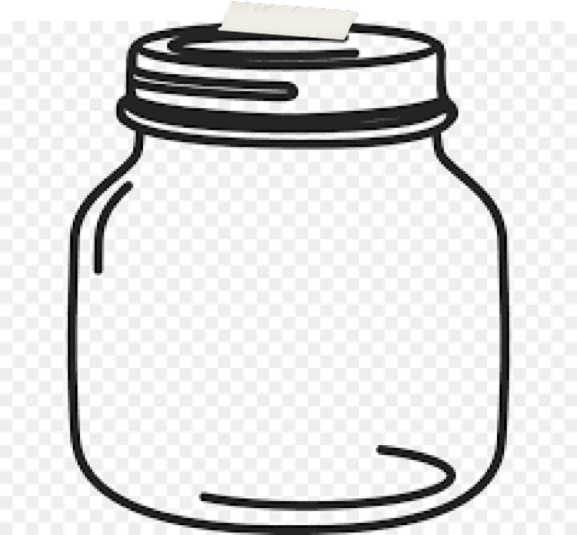 PRO
T
E
GG
I
DES
IDERA
BALLA
SUONA
CANTA
GRIDA
DOBBIAMO VENDERE QUESTO
 BARATTOLO SPECIALE…
PROVA A FARE UN VOLANTINO
 CON UNO SLOGAN
Vedrai nessuno potrà rinunciare 
all’acquisto!!!